Digital Enrollment Partner Internal Executive Deck
May 2021
Report Overview
Digital Partner Performance Report
Prod Dal: Analyze Digital Enrollment site performance to identify partner trends and insights
Cadence: Generated automatically every 2 weeks 
Duration covered: The current period of analysis is  
Source Data: Digital Enrollment partner site metrics (does not include partner microsite traffic)
Segments are broken down by: 
Group A
Group B
Group C
Non-FI
2021 YTD
Executive Summary
Group D
Universe
Group A
Group B
Group C
Customer Journey
Key Insights
Overall Journey
1
Universe has Visitor to Leads Ratio of 2.0% over time. It has not varied much and is 2.5% in May'21 vs. 2.5% in Apr'21 (*Monthly percentage calculations are 3 months rolling). Focus on improving Visitor to Leads Ratio
Visitors
1,964,031
Self-Service Journey
Leads
Applications
Approvals
39,498
117,942
39,046
Leads
38,428
2
Focus on improving Visitor to Leads Ratio. It is the lowest  (2.0%) among the  efficiency metrics
Rep-Assisted Journey
Applications
114,967
Leads
Applications
Approvals
36,395
116,393
37,760
Approvals
38,893
3
Focus on maintaining the Product Purchase Rate and analyze for a similar strategy for other products as is for Prod A Pro
Efficiency Metrics
2.0%
299.2%
33.8%
Visitor to Lead
Lead to Application
Application to Approved
Note: The current period of analysis is 2021 YTD
Digital Enrollment Partner Internal Executive Deck
Comparison trends
Group D
Universe
Group A
Group B
Group C
Year over Year
Month over Month %
- 4.8%
Leads YoY% Change:
Leads
Approvals
Approvals YoY% Change:
- 4.8%
Digital Enrollment Partner Internal Executive Deck
Product Distribution
Group D
Universe
Group A
Group B
Group C
Insight
Views
Add to cart
Purchases
Prod A Pro has a Purchase share of 17.3% and it is ranked 1 among all products. With Add to Cart share of 16.3% and a rank of 5, Prod A Pro has highest Product Purchase Rate of 106.6%. Focus on maintaining the Product Purchase Rate and analyze for a similar strategy for other products as is for Prod A Pro.
16.7%
17.0%
16.8%
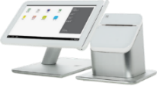 Prod A
(39,427)
(39,740)
(39,441)
16.3%
17.5%
16.6%
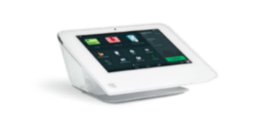 Prod B
(38,397)
(40,884)
(38,914)
17.2%
16.1%
16.4%
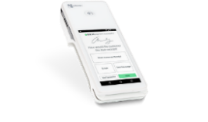 Prod C
(40,455)
(37,542)
(38,455)
17.3%
16.3%
16.9%
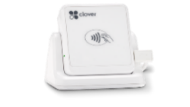 Prod D
(40,735)
(38,162)
(39,616)
15.9%
16.3%
17.3%
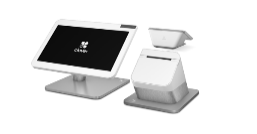 Prod A Pro
(37,487)
(38,155)
(40,657)
16.6%
N/A
16.1%
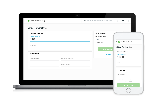 Prod E
(39,055)
N/A
(37,711)
Approvals and purchases are not a direct 1:1 correlation, as one merchant could purchase multiple devices
Add to cart for Virtual will always be N/A due to unique purchase flow
Digital Enrollment Partner Internal Executive Deck
Executive Summary
Group D
Universe
Group A
Group B
Group C
Customer Journey
Key Insights
Overall Journey
1
Group A Partner has Visitor to Leads Ratio of 1.8% over time. It has not varied much and is 2.5% in May'21 vs. 2.5% in Apr'21 (*Monthly percentage calculations are 3 months rolling). Focus on improving Visitor to Leads Ratio
Visitors
95,207
Self-Service Journey
Leads
Applications
Approvals
1,474
5,142
2,009
Leads
1,758
2
Focus on improving Visitor to Leads Ratio. It is the lowest  (1.8%) among the  efficiency metrics
Rep-Assisted Journey
Applications
5,210
Leads
Applications
Approvals
1,992
4,181
1,255
Approvals
1,738
3
Focus on maintaining Product Purchase Rate for Prod A Pro
Efficiency Metrics
1.8%
296.4%
33.4%
Visitor to Lead
Lead to Application
Application to Approved
Note: The current period of analysis is 2021 YTD
Digital Enrollment Partner Internal Executive Deck
Comparison trends
Group D
Universe
Group A
Group B
Group C
Year over Year
Month over Month %
- 4.6%
Leads YoY% Change:
Leads
Approvals
Approvals YoY% Change:
- 3.8%
Digital Enrollment Partner Internal Executive Deck
Product Distribution
Group D
Universe
Group A
Group B
Group C
Insight
Views
Add to cart
Purchases
Prod A Pro has a Purchase share of 18.5% and it is ranked 2 among all products. With Add to Cart share of 13.3% and a rank of 6, Prod A Pro has highest Product Purchase Rate of 153.4%. Focus on maintaining Product Purchase Rate for Prod A Pro.
16.4%
18.5%
18.5%
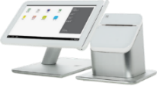 Prod A
(1,741)
(1,810)
(2,003)
18.3%
15.4%
15.7%
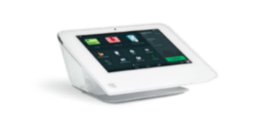 Prod B
(1,946)
(1,509)
(1,701)
15.2%
16.4%
16.9%
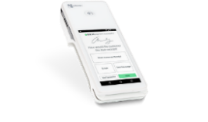 Prod C
(1,615)
(1,602)
(1,827)
17.9%
17.1%
13.2%
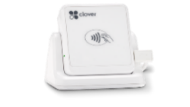 Prod D
(1,906)
(1,675)
(1,426)
15.0%
13.3%
18.5%
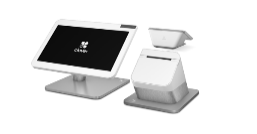 Prod A Pro
(1,591)
(1,304)
(2,000)
17.2%
N/A
17.3%
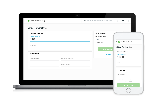 Account Only/Virtual Terminal
(1,827)
N/A
(1,877)
Approvals and purchases are not a direct 1:1 correlation, as one merchant could purchase multiple devices
Add to cart for Virtual will always be N/A due to unique purchase flow
Digital Enrollment Partner Internal Executive Deck
Executive Summary
Group D
Universe
Group A
Group B
Group C
Customer Journey
Key Insights
Overall Journey
1
Group B has Visitor to Leads Ratio of 2.1% over time. It has not varied much and is 2.5% in May'21 vs. 2.5% in Apr'21 (*Monthly percentage calculations are 3 months rolling). Focus on improving Visitor to Leads Ratio
Visitors
510,250
Self-Service Journey
Leads
Applications
Approvals
9,741
29,194
10,000
Leads
10,944
2
Focus on improving Visitor to Leads Ratio. It is the lowest  (2.1%) among the  efficiency metrics
Rep-Assisted Journey
Applications
31,176
Leads
Applications
Approvals
8,861
30,280
10,113
Approvals
11,037
3
Focus on maintaining Product Purchase Rate for Prod C
Efficiency Metrics
2.1%
284.9%
35.4%
Visitor to Lead
Lead to Application
Application to Approved
Note: The current period of analysis is 2021 YTD
Digital Enrollment Partner Internal Executive Deck
Comparison trends
Group D
Universe
Group A
Group B
Group C
Year over Year
Month over Month %
- 5.2%
Leads YoY% Change:
Leads
Approvals
Approvals YoY% Change:
- 4.1%
Digital Enrollment Partner Internal Executive Deck
Product Distribution
Group D
Universe
Group A
Group B
Group C
Insight
Views
Add to cart
Purchases
Prod C has a Purchase share of 17.3% and it is ranked 2 among all products. With Add to Cart share of 15.6% and a rank of 5, Prod C has highest Product Purchase Rate of 109.8%. Focus on maintaining Product Purchase Rate for Prod C.
17.8%
15.0%
16.1%
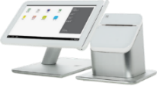 Prod A
(11,006)
(9,221)
(9,821)
16.5%
19.2%
16.7%
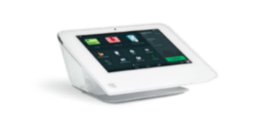 Prod B
(10,176)
(11,837)
(10,189)
16.0%
15.6%
17.3%
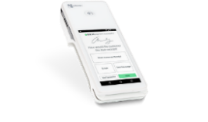 Prod C
(9,866)
(9,595)
(10,535)
17.9%
16.5%
18.2%
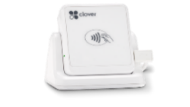 Prod D
(11,052)
(10,127)
(11,103)
16.0%
16.9%
17.1%
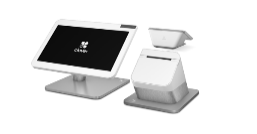 Prod A Pro
(9,907)
(10,409)
(10,424)
15.9%
N/A
14.6%
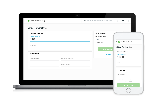 Prod E
(9,839)
N/A
(8,923)
Approvals and purchases are not a direct 1:1 correlation, as one merchant could purchase multiple devices
Add to cart for Virtual will always be N/A due to unique purchase flow
Digital Enrollment Partner Internal Executive Deck
Executive Summary
Group D
Universe
Group A
Group B
Group C
Customer Journey
Key Insights
Overall Journey
1
Group C has Visitor to Leads Ratio of 1.9% over time. It has not varied much and is 2.5% in May'21 vs. 2.5% in Apr'21 (*Monthly percentage calculations are 3 months rolling). Focus on improving Visitor to Leads Ratio
Visitors
1,274,983
Self-Service Journey
Leads
Applications
Approvals
26,287
77,914
24,965
Leads
24,138
2
Focus on improving Visitor to Leads Ratio. It is the lowest  (1.9%) among the  efficiency metrics
Rep-Assisted Journey
Applications
73,059
Leads
Applications
Approvals
24,333
76,805
24,447
Approvals
24,093
3
Focus on maintaining the Product Purchase Rate and analyze for a similar strategy for other products as is for Prod A Pro
Efficiency Metrics
1.9%
302.7%
33.0%
Visitor to Lead
Lead to Application
Application to Approved
Note: The current period of analysis is 2021 YTD
Digital Enrollment Partner Internal Executive Deck
Comparison trends
Group D
Universe
Group A
Group B
Group C
Year over Year
Month over Month %
- 4.6%
Leads YoY% Change:
Leads
Approvals
Approvals YoY% Change:
- 5.1%
Digital Enrollment Partner Internal Executive Deck
Product Distribution
Group D
Universe
Group A
Group B
Group C
Insight
Views
Add to cart
Purchases
Prod A Pro has a Purchase share of 17.1% and it is ranked 1 among all products. With Add to Cart share of 16.3% and a rank of 5, Prod A Pro has highest Product Purchase Rate of 105.9%. Focus on maintaining the Product Purchase Rate and analyze for a similar strategy for other products as is for Prod A Pro.
16.3%
17.4%
16.9%
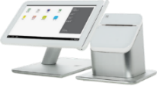 Prod A
(24,794)
(26,254)
(25,789)
16.0%
17.0%
17.0%
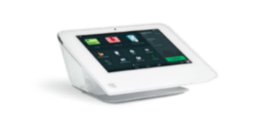 Prod B
(24,328)
(25,738)
(25,862)
17.9%
16.5%
15.8%
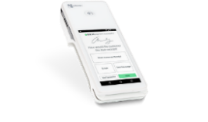 Prod C
(27,192)
(24,969)
(24,143)
17.0%
16.1%
16.8%
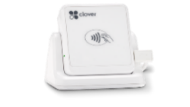 Prod D
(25,878)
(24,267)
(25,626)
15.9%
16.3%
17.1%
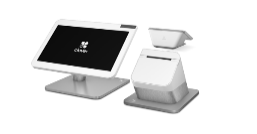 Prod A Pro
(24,093)
(24,683)
(26,131)
16.9%
N/A
16.4%
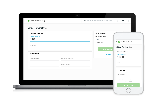 Prod E
(25,593)
N/A
(24,974)
Approvals and purchases are not a direct 1:1 correlation, as one merchant could purchase multiple devices
Add to cart for Virtual will always be N/A due to unique purchase flow
Digital Enrollment Partner Internal Executive Deck
Executive Summary
Group D
Universe
Group A
Group B
Group C
Customer Journey
Key Insights
Overall Journey
1
Group D has Visitor to Leads Ratio of 2.1% over time. It has not varied much and is 2.6% in May'21 vs. 2.6% in Apr'21 (*Monthly percentage calculations are 3 months rolling). Focus on improving Visitor to Leads Ratio
Visitors
67,050
Self-Service Journey
Leads
Applications
Approvals
1,676
5,306
1,842
Leads
1,415
2
Focus on improving Visitor to Leads Ratio. It is the lowest  (2.1%) among the  efficiency metrics
Rep-Assisted Journey
Applications
4,900
Leads
Applications
Approvals
1,083
4,667
1,817
Approvals
1,709
3
Focus on maintaining Product Purchase Rate for Prod C
Efficiency Metrics
2.1%
346.3%
34.9%
Visitor to Lead
Lead to Application
Application to Approved
Note: The current period of analysis is 2021 YTD
Digital Enrollment Partner Internal Executive Deck
Comparison trends
Group D
Universe
Group A
Group B
Group C
Year over Year
Month over Month %
- 3.1%
Leads YoY% Change:
Leads
Approvals
Approvals YoY% Change:
- 3.8%
Digital Enrollment Partner Internal Executive Deck
Product Distribution
Group D
Universe
Group A
Group B
Group C
Insight
Views
Add to cart
Purchases
Prod C has a Purchase share of 17.7% and it is ranked 3 among all products. With Add to Cart share of 12.8% and a rank of 6, Prod C has highest Product Purchase Rate of 128.1%. Focus on maintaining Product Purchase Rate for Prod C.
16.8%
20.9%
18.9%
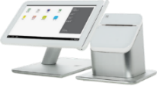 Prod A
(1,704)
(2,072)
(1,743)
16.6%
17.1%
11.1%
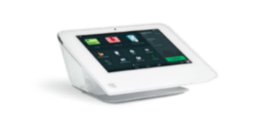 Prod B
(1,684)
(1,696)
(1,022)
15.2%
12.8%
17.7%
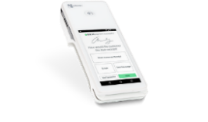 Prod C
(1,546)
(1,273)
(1,631)
17.2%
18.5%
15.5%
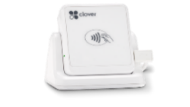 Prod D
(1,751)
(1,833)
(1,428)
18.0%
15.2%
19.9%
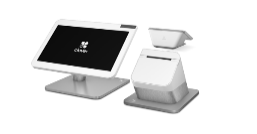 Prod A Pro
(1,832)
(1,507)
(1,840)
16.1%
N/A
16.9%
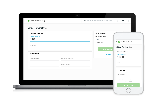 Prod E
(1,635)
N/A
(1,560)
Approvals and purchases are not a direct 1:1 correlation, as one merchant could purchase multiple devices
Add to cart for Virtual will always be N/A due to unique purchase flow
Digital Enrollment Partner Internal Executive Deck